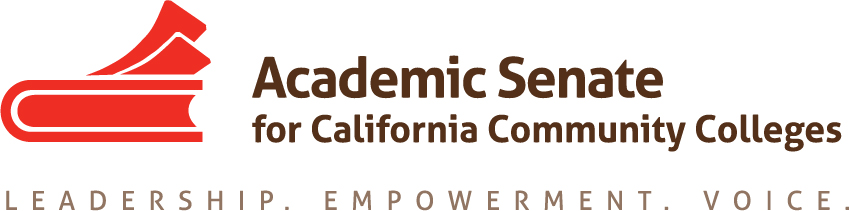 Course Objectives to SLOS/PLOs/GELOs
Diana Hurlbut, Irvine Valley College
Ginni May, Area A Representative, ASCCC
David Morse, Long Beach City College



Curriculum Institute, Riverside, July 14, 2017
Overview
Relationship between course student learning outcomes and objectives

Relationships among course, program, and general education student learning outcomes

Good practices for assessing student learning outcomes

How to use the results of assessment, and how not to
Acronyms
SLO – Student Learning Outcome: Often refers to the course level student learning outcome, but also is used to refer to all levels of student learning outcomes

PLO – Program Learning Outcome: Some colleges use acronyms such as ProLO or others

GELO – General Education Learning Outcome: Used by many colleges, but not all

ISLO – Institutional Learning Outcome: Some colleges use acronyms such as ILO or others. Some colleges do not use this term at all
I.  Course objectives and slos
Definition: Objectives
The Course Outline of Record: A Curriculum Reference Guide (2008)  
COR guide (This was been updated in 2017)

Stated in terms of what students will be able to do.
Clearly connect to achievement of the course goals.
Concise but complete: ten objectives might be too many; one is not enough.
Use verbs showing active learning. 
Bloom’s taxonomy
Theory, principles, and concepts must be adequately covered. 
Skills and applications are used to reinforce and develop concepts.
Each objective should be broad in scope and not too detailed, narrow, or specific.
Definition: Objectives
The Course Outline of Record: A Curriculum Reference Guide Revisited (2017)  
COR Guide revisited

Course objectives state the concepts or skills faculty introduce to students in a course or program in order to prepare students to meet a student learning outcome.  

Objectives are the means, not the ends.
Writing New Curriculum?  Start with Objectives, then Go to SLOs
Learning Objectives are often a place that a faculty will start to write or work when they are thinking about what they want the student to learn from their course. 
 
Then the faculty can think about what outcomes they would like the student to demonstrate once they have achieved the objectives learned in the course.
Definition: Student Learning Outcomes
“Student learning outcomes (SLOs) are the specific observable or measurable results that are expected subsequent to a learning experience. These outcomes may involve knowledge (cognitive), skills (behavioral), or attitudes (affective) that provide evidence that learning has occurred as a result of a specified course, program activity, or process”

SLO Terminology Glossary
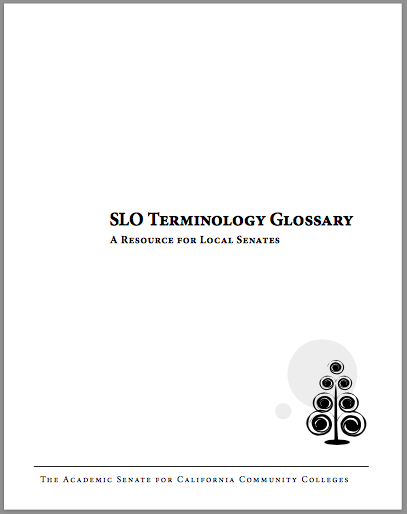 Course Student Learning Outcomes
Course SLOs are the intended abilities and knowledge students can demonstrate after successfully completing the course objectives.

SLOs must be written in measurable or observable terms and as actions that a student will perform in order to display the skills necessary to meet the SLO.

Overarching skills, abilities, knowledge, or attitudes gained as a result of successfully completing course objectives that students can demonstrate beyond the classroom.
Course Student Learning Outcomes
Synthesis of discreet skills using higher level critical thinking skills

Typically encompass multiple discrete objectives

The SLO synthesizes the content and skills learned by completing all the objectives.
An example…
Underlying Course Objectives:
Evaluate drawings orally using correct terminology related to concepts, materials, and techniques.
Evaluate drawings in writing using correct terminology related to concepts, materials, and techniques.
Critique finished drawings and receive criticism from others in a group setting
Course SLO:
Evaluate and critique student drawings and receive criticism from others.
Another example…
Course SLO
Write academic prose with a clear purpose and effective, logical, relevant support from sources.
Underlying Course Objectives
Establish and maintain a clear controlling idea (a thesis) in a documented essay of at least 1,500 words with significant and substantive content that is based on college-level reading materials.
Develop an essay that uses convincing evidence in a sequence of effective and organized paragraphs with a clear and apparent logical progression to illustrate a larger idea.
Use the library and Internet as tools to find college-level reading materials. Comprehend and evaluate such texts. Incorporate these readings as concrete and credible support for a position. Acknowledge evidence from a variety of primary and secondary sources.
Another way of stating this
SLOs: 
Overarching, Summative, Measurable or Observable
Represent synthesis in learning
Applicable beyond the completion of the course
Mapped to program learning outcomes
Objectives
Specific, discrete skills, knowledge, abilities, attitudes students will learn in the course
Mapped to course content
Title 5 and ACCJC Standards
Title 5 states that OBJECTIVES must be a component of the COR – §55002(a)(3). 

ACCJC requires OUTCOMES – II.A.3: The institution has officially approved and current course outlines that include student learning outcomes. In every class section students receive a course syllabus that includes learning outcomes from the institution’s officially approved course outline.
II.  SLOs, PLOs, and GELOs
Program Student Learning Outcomes (PLOs)
Learning resulting from completion of an organized sequence of courses  

In this context, “program” includes degrees, certificates, maybe more

Course SLOs mapped to specific Program SLOs
Example: Studio Arts
Course SLO
	
“Evaluate and critique student drawings and receive criticism from others.”
Program SLO

“Evaluate and critique student artwork and receive criticism from others.”
Another example: History
Course SLO

“Argue a historical thesis that explains the development of social, political, economic and/or cultural patterns in modern Latin America, and use primary and/or secondary sources to support that thesis.”
Program SLO

“Use primary and secondary sources effectively to argue a historical thesis”
General Education Learning Outcomes (GELOs)
Title 5 outlines specific general education area requirements that each college must include for the associate degree (Title 5 §55063, Minimum Requirements for the Associate Degree).

Similar to your program review, General Education Learning outcomes can be done along with your program review cycle.

Typically, only courses that satisfy a GE category will be included for GELO assessment.
How you decide to assess a GELO is a local decision 

Resource to get you started:  Sacramento City College GELO
ACCJC General Education evaluation guidelines, Standard II
General Education has comprehensive learning outcomes for the students who complete it, including the following:

An understanding of the basic content and methodology of the major areas of knowledge

A capability to be a productive individual and life-long learner

A recognition of what it means to be an ethical human being and effective citizen
ACCJC Accreditation Standards
ACCJC General Education Standard
II.A.12: The institution requires of all of its degree programs a component of general education based on a carefully considered philosophy for both associate and baccalaureate degrees that is clearly stated in its catalog. 
The institution, relying on faculty expertise, determines the appropriateness of each course for inclusion in the general education curriculum, based upon student learning outcomes and competencies appropriate to the degree level. 
The learning outcomes include a student’s preparation for and acceptance of responsible participation in civil society, skills for lifelong learning and application of learning, and a broad comprehension of the development of knowledge, practice, and interpretive approaches in the arts and humanities, the sciences, mathematics, and social sciences.
Institutional Learning Outcomes (ILOs)
Institutional Learning Outcomes (ILOs) include the knowledge, skills and competencies embedded within every aspect of the college to inspire and enhance each student’s transferable learning skills.
Some colleges consider ILOs as the same as General Education outcomes
Example:  Chaffey College:
Course, program, and student service SLOs all ultimately connect to the ILOs (Core Competencies). 
The alignment from course SLOs through program SLOs and student services SLOs, upward to the institutional SLOs or Core Competencies, grounds the entire Chaffey College SLO process.  Chaffey white paper
It all ties together:
Course objectives are measured by course specific SLOs
Course SLOs tie into PLOs
GELOs tie into PLOs
PLOs and Student Services SLOs tie into GELOs or ILOs (depending on the structure at your institution)
ACCJC Standard
II.A.9. The institution awards course credit, degrees and certificates based on student attainment of learning outcomes. Units of credit awarded are consistent with institutional policies that reflect generally accepted norms or equivalencies in higher education. If the institution offers courses based on clock hours, it follows Federal standards for clock-to-credit-hour conversions. 

What does this look like at your institution?
Do students earn credit and not attain learning outcomes?
Do students attain learning outcomes and not earn credit?
III.  Assessment
Good Practices for Assessment of SLOs
Use course embedded assessment where possible
 
Use existing tools and methods for assessing student learning

Allow for variations among disciplines

Consider utilization of Professional societies as a source of how to assess SLOs 
(e.g.  American Physiology Society has SLOs for a physiology class)
The Assessment Cycle
Always assessing, periodically reporting

No specific requirement for frequency of assessment reporting, but more frequent reports provide better picture of trends in student learning 

Frequency should support meaningful use of assessment results in decision making and integration with established college processes: program review, planning and budgeting, curriculum review, scheduling, etc.

Consider structuring cycle around program or institutional learning outcomes, rather than counting by individual courses
How to Use Assessment Results
Course scheduling

Curriculum development

Program review

Resource requests: materials, facilities, staff

Planning and budgeting process
How Not to Use Assessment Results
As basis for judging the instructional effectiveness of a faculty member, whether as an aspect of formal evaluations or in any other sense.

“To evaluate faculty members—or administrators or staff members—on the basis of a single assessment snapshot would in fact be counter-productive to the spirit of the standards in promoting long-term improvement. The point of SLO assessment is to seek improvement over time, not to enforce ad hoc judgment divorced from a larger context.”
--Guiding Principles for SLO Assessment (ASCCC, 2010)
Support for SLO/PLO/GELO Assessment
Ideas for consideration to support SLO Assessment:

SLO Committee/GE Committee

SLO Coordinator or Specialist 

Department SLO Assessment Reporter/Coordinator

Department and College activities to discuss results of SLO assessments
IV. Finding Meaning and Value When assessing outcomes
It's not about getting the right answers but rather, asking really good questions
Grades vs. SLOs
The grade alone does not identify for the student or the instructor which component skills the student has mastered. 
Furthermore, overall grades would not provide an instructor with feedback on which skills the class overall found difficult.

Grading standards might be vague, while assessment information is very specific

SLOs can provide class level analysis of strengths and weaknesses. 
By continually monitoring learning outcomes the instructor could then track the impact of instructional or curricular changes on specific learning outcomes.
[Speaker Notes: Grades do not provide:
Specific information about students’ performance on discrete tasks
Meaningful data across sections
Objective student data which can be used for improvement of student learning or recognition of student achievement
Grades alone do not give enough information on specific strengths and weaknesses of students]
Whether or not the criterion is met is not as important as what we do with the information we learn from the assessment.
It is more important that we learn something to help us improve our instruction and services so that our students are successful and have actually gained knowledge rather than whether we met the criterion or outcome. 

Create an assessment that is interesting to you rather than just meeting an ACCJC criterion.
[Speaker Notes: Portfolios
Performances
Research Projects
Oral Presentations 
Community Service Projects
Capstone Projects]
V. Creating Practical and Meaningful Course level Assessment of Student Learning Outcomes
This section will be covered as time permits…
Big questions to tie objectives to outcomes
How do I define course learning goals and student learning outcomes that are meaningful and measurable? 
How do I align program or course goals and outcomes to course syllabi? 
How do I determine what assessment methods I already use? 
How can I improve my methods?  Am I willing to improve?  
How can I be more deliberate and transparent about the assessment in my courses? 
How can I use the data to improve curriculum, instruction, and assessment?
Eight steps towards practical and meaningful course level assessment of Student Learning
Course Goals and Student Learning Outcomes
Assessment Methods – Identify and Review Existing Assessment Techniques
Reviewing the Course Syllabus – Course Curriculum Map and Course Assessment Plan
Design or Refine Rubrics or Scoring Guides
Benchmarks and Standards – Measures of Success
Timelines and Assessment Cycles
Data Analysis and Key Findings
Using Your Data to Inform or Reform
Of the aforementioned eight steps, one of the most useful is the design and refinement of rubrics.
In best practices, rubrics, like other forms of assessment, are part of a cycle of reflection; they evolve based on input from users and the on-going refinement of learning goals and course activities.
What are the different types of Rubrics?
Checklists – list of accomplishments or present in an assignment. Better for self-assessment or observation.

Rating Scales- checklist with a scoring scale along a continuum shows the degree to which the things you are looking for are present in completed assignment. Quick and easy to create and score.
What are the different types of Rubrics?
Descriptive Rubrics /Analytical Scoring Guides – replace check boxes - descriptors describe what is expected at each level of performance. Explicitly documents standards and levels of performance. Breaks task into parts and articulates levels of performance for each criterion.

Holistic Scoring Guides - short narrative descriptions to focus on the entire performance rather than components. Assesses performance across multiple criteria as a whole. Better for larger scale projects (150 essays or portfolios).

Structured Observation Guides – a rubric without a rating scale, more subjective, qualitative, but still direct and valid.
Benchmarks and Standards – Measures of Success
Statements of Student Success – How well are my students learning?

Each student learning outcome should have an established baseline measure which indicates an acceptable level of student achievement. 

Benchmarks or standards determine what the acceptable level of achievement is for each outcome.
Benchmarks and Standards – Measures of Success
Defining acceptability or unacceptability will depend upon the importance of the outcome and type of measure (direct or indirect). 

In order for any score or average to have meaning, it needs to be compared to something. 
Setting benchmarks is a multiple step process to help explain how well your students are learning.  The first steps are as follows: (1) choose the kind of standard or benchmark, (2) set the appropriate standard or benchmark, and (3) set targets for students’ collective performance.
Using Your Data to Inform or Reform
How do I use my course data to improve curriculum, instruction, and assessment? 
You have finally collected your data, and now you want to use it. 

What questions are to be answered? Why did you conduct the assessment?

Compare your results to the benchmarks you established. Are there any meaningful differences? You can also summarize the quality of the assessment process and strategies.
Using Your Data to Inform or Reform
Aggregate – summarize results into overall scores and sub-scores as appropriate.

Use tables and charts with short explanations—brevity and clarity are important.

Identifying meaningful differences – statistical and practical.

Identify areas of improvement or refinement
Use this to your advantage.  This is your justification for your own continuing education and/or the need for new equipment for your program.
Thank you!
Diana Hurlbut: dhurlbut@ivc.edu

Ginni May: mayv@scc.losrios.edu

David Morse: dmorse@lbcc.edu
References
The Course Outline of Record: A Curriculum Reference Guide Revisited 2017
Guiding Principles for SLO Assessment SLO Terminology Glossary: A Resouce for Local Senates
ACCJC Accreditation Standards - June 2014
The Course Outline of Record: A Curriculum Reference Guide
National Internet Resources for Higher Education Outcomes Assessment